OGEC et établissements : 
quels leviers financiers pour l’avenir ?
1- Le forfait communal
Le budget de fonctionnement est-il équilibré?
Pourquoi?
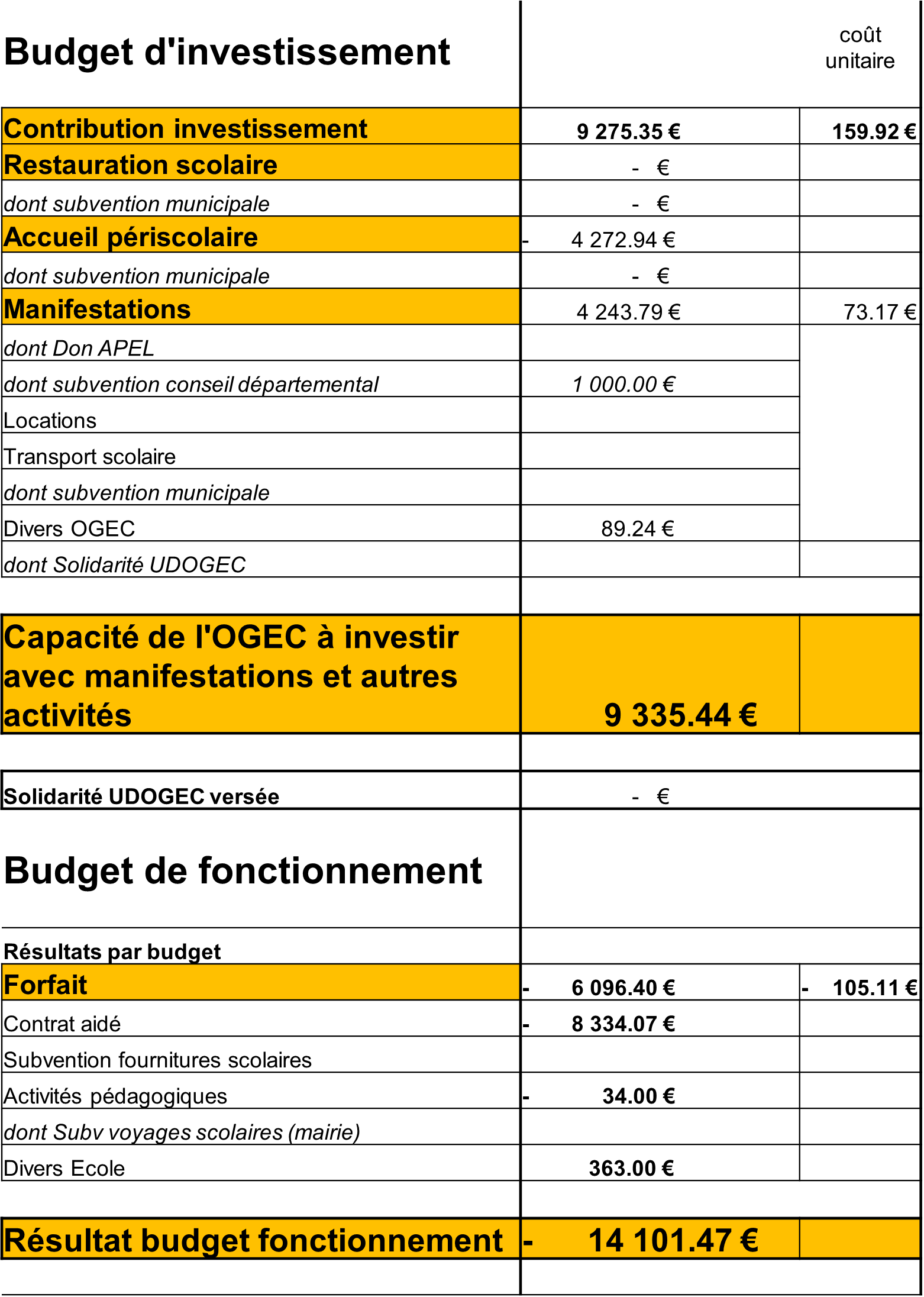 Les liens Budget fonctionnement et Budget investissement

Le déséquilibre du budget de fonctionnement a directement un impact
Sur la trésorerie de l’école
Les manifestations organisées ne servent pas à l’amélioration des conditions d’accueil des élèves.
La capacité à investir n’est pas utilisée pour l’amélioration de l’immobilier.
Un outil : la fiche financière
1- Le forfait communal
Le budget de fonctionnement n’est pas à l’équilibre?
Regarder et analyser toutes les dépenses imputées sur le forfait
Quelles sont celles qui peuvent être réduites (vérifier ses contrats assurance, copieur, téléphonie…) ?
Est-ce que le montant et l’organisation des sorties pédagogiques sont en adéquation avec le forfait ? 
Les besoins en personnel : besoins réels ? Nettoyage des locaux ? Départs en retraite à anticiper ? ...
…
1- Le forfait communal
Le budget de fonctionnement  n’est pas à l’équilibre?
Vigilance sur les élèves hors commune
Est-ce que l’accueil des élèves hors commune est essentiel pour le maintien de la structure pédagogique ?
Est-ce que ne plus accueillir des élèves hors commune permettra une meilleure gestion du budget de fonctionnement ?
Comment accueillir ces familles faisant le choix de l’enseignement catholique sans mettre en fragilité l’établissement ?
1- Le forfait communal
Le budget de fonctionnement  n’est pas à l’équilibre?
Rencontrer la Municipalité
Objectif: S’assurer que toutes les charges de l’école publique sont bien comptabilisées.

Objectif: Connaitre la vie du territoire. Permettre à l’établissement d’avoir une perspective sur l’évolution des effectifs.
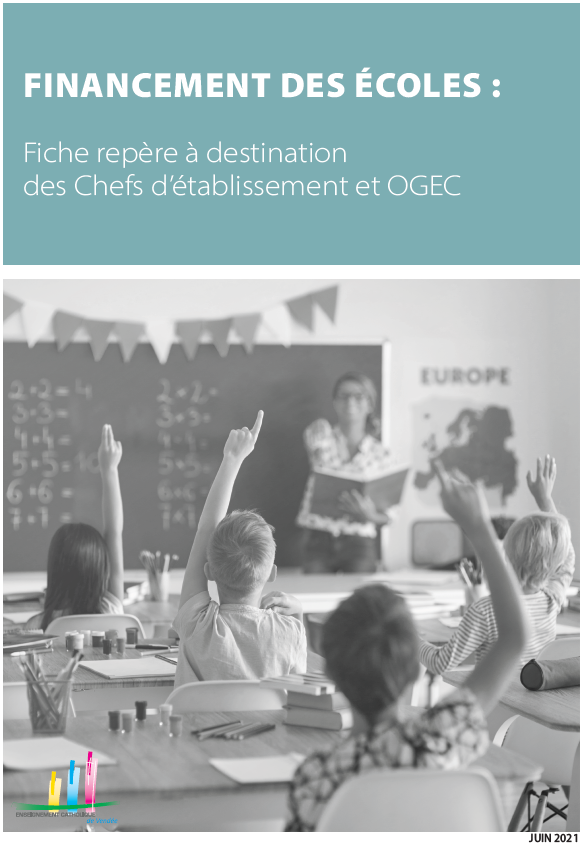 Une ressource à votre disposition :  
Dossier repère du financement d’une école.
2- Ajustement des dépenses au regard du projet d’établissement et recherche de nouvelles ressources financières
Quels sont les moyens dont l’OGEC dispose pour mettre en œuvre le projet d’établissement ?
Le projet d’établissement
2- Ajustement des dépenses au regard du projet d’établissement et recherche de nouvelles ressources financières
Adapter le budget de fonctionnement aux ressources financières de l’OGEC
- Trouver l’équilibre entre ressources financières et projet d’établissement
Quels sont les points forts du projet d’établissement ?
Pourquoi les parents choisissent l’établissement ?
Quelles ressources financières activer ? 
- Maintenir l’accompagnement éducatif de l’enfant, une richesse de notre réseau
Quels sont les besoins réels en personnel ?
Quelle implication de l’équipe éducative ?
2- Ajustement des dépenses au regard du projet d’établissement
et recherche de nouvelles ressources financières
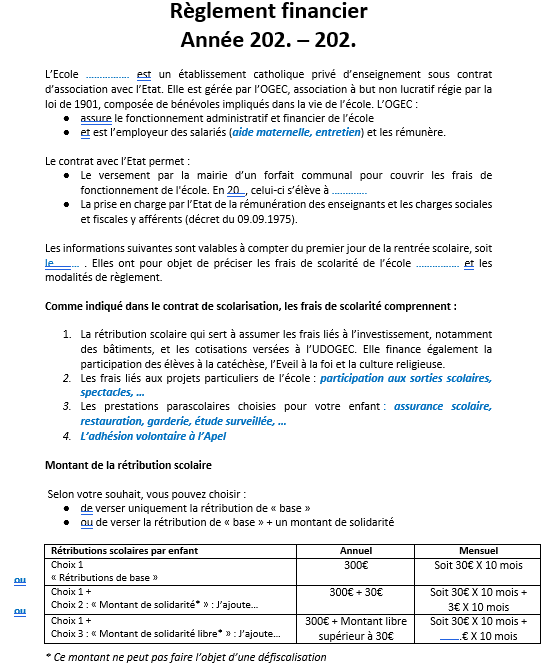 Les contributions scolaires
- Mettre en place des contributions 
solidaires
En lien avec l’OGEC
Inscrites au règlement financier de l’école annexé au contrat de scolarisation.

- Paiement des contributions sur 
11 mois
Plus d’infos : 
- Site bloc-notes CE1
- Un atelier « contrat de scolarisation » mercredi AM 1er ou 8 février 2023.
2- Ajustement des dépenses au regard du projet d’établissement
et recherche de nouvelles ressources financières
Le mécénat
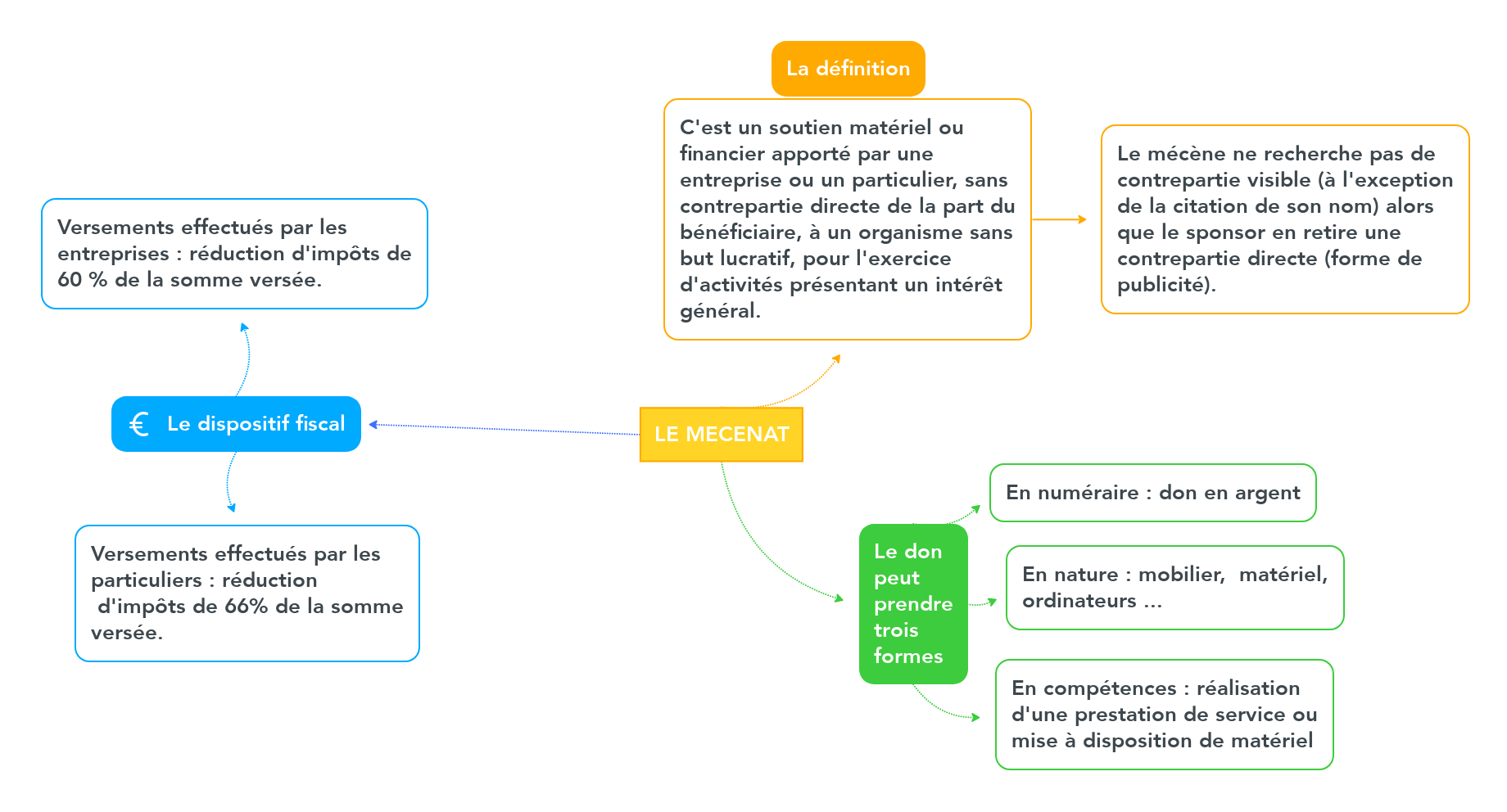 2- Ajustement des dépenses au regard du projet d’établissement
et recherche de nouvelles ressources financières
La sobriété énergétique
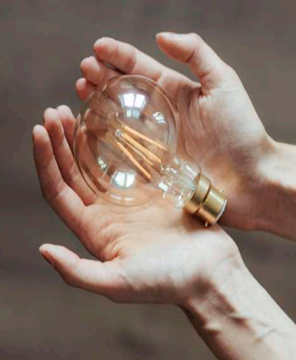 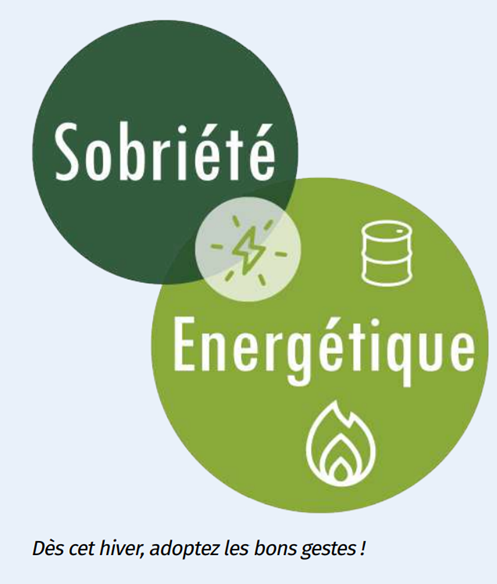 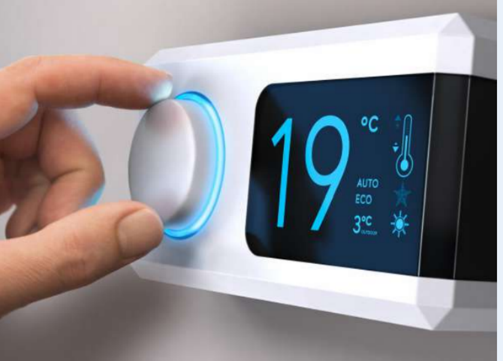 Quelques pistes pour l’école
QUELQUES CHIFFRES
Des énergies – un coût
La situation au 07/11/2022
Une école – des bâtiments
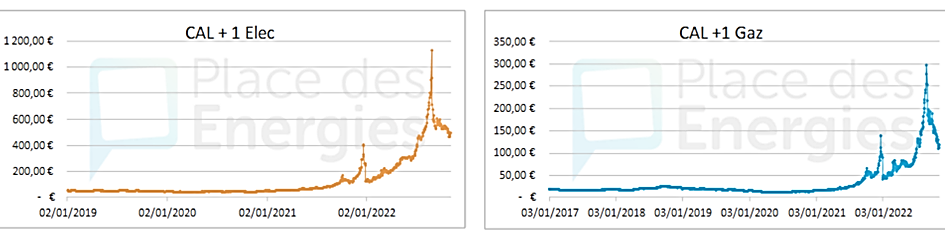 2022/2023 : 140 jours
Occupation : (8 h à 18 h) 1440 h/an
Taux d’occupation : 16%

Journées « hiver » : 77 jours 
Occupation : 770 h/an
Durée chauffage « confort » : 8,8%

1 an : 8 760h
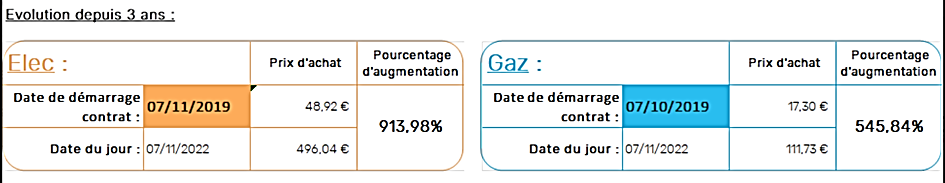 Un groupe classe = 2000 à 2500 W
15 - 20 mn : Un corps met 15 à 20 mn pour s’acclimater à un changement d’ambiance
40 W : puissance d’une dalle LED
30 à 40 % des économies : 
habitudes des usagers
appareils de régulation
paramétrage des appareils
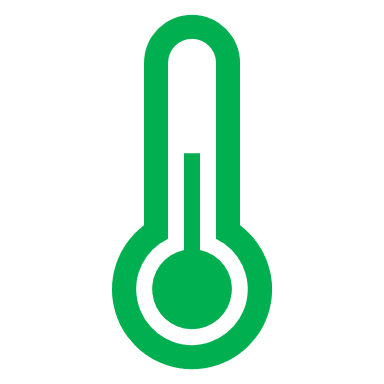 Vigilance sur les factures
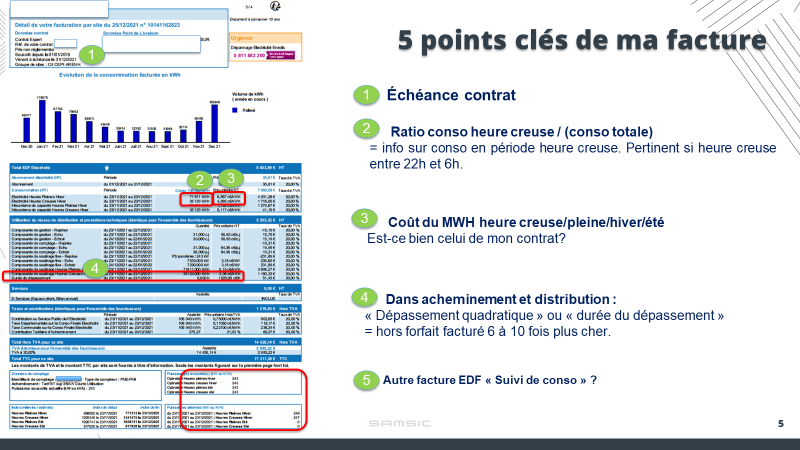 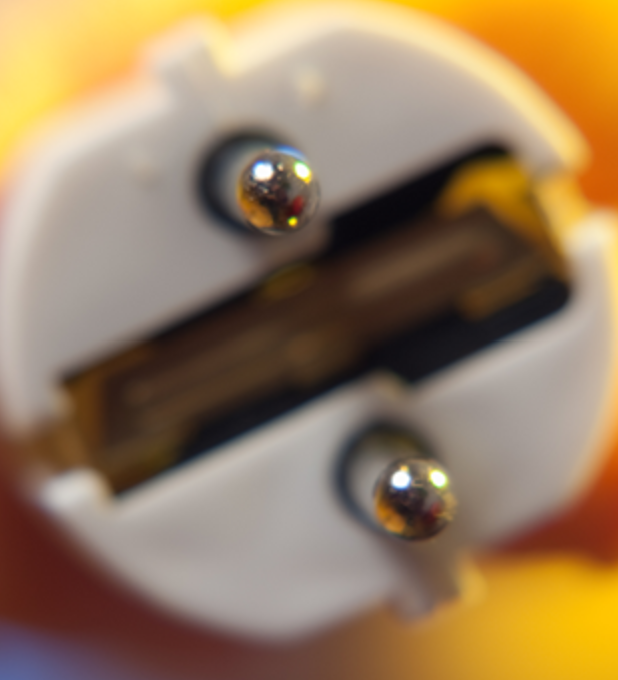 Tarifs réglementés
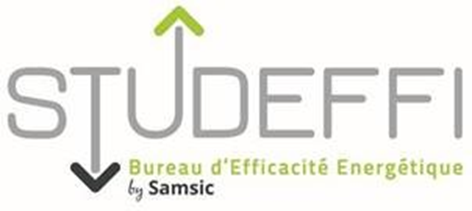 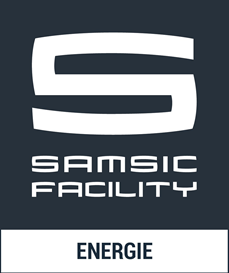 Des points d’attention et d’action
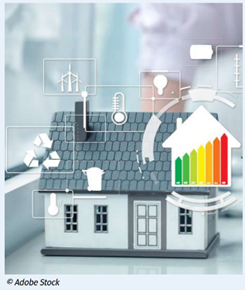 Installer des systèmes de régulation de chauffage
Planning de chauffe
Zones différenciées
Sondes selon orientation des bâtiments
Robinets thermostatiques
Gestion Technique de Bâtiments)  ou Gestion Technique de Chauffage 

Assurer l’optimisation et la maintenance du chauffage
Programmation (2/3h avant le début des cours- 1h avant la fin)
Températures de consigne selon usage/ activité/ occupation des locaux
Entretien des équipements
Chaudière
Radiateurs (purge, désembouage)

Nettoyer et programmer les systèmes de ventilation
Réduction du taux d’humidité = air plus facile à chauffer
Réduction du débit de la VMC en période d’inoccupation
25 à 30%
5 à 7%
10 à 15%
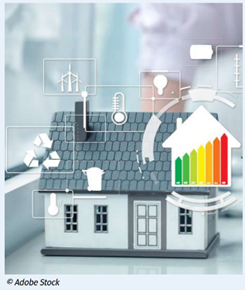 Automatiser l’éclairage à chaque fois que c’est possible
Détecteur de présence / d’absence
Capteur de luminosité

Gérer les mises en veille des appareils 
Ecrans, ordinateurs, vidéoprojecteurs,  photocopieurs,…
Paramétrer ou éteindre les veilles

Favoriser l’éclairage naturel 
Eteindre partiellement l’éclairage selon besoin
Ouvrir les rideaux/ volets 
Eteindre l’éclairage s’il n’est pas nécessaire

Des gestes simples
Le soir : volets et rideaux fermés
Tenir les portes fermées
…
20 à 45%
Sensibiliser  les occupants
Enseignants
Personnels
Elèves
Des aides, pédagogiques, économiques, techniques
Certificats d’Economie d’Energie
Opération coup de pouce chauffage
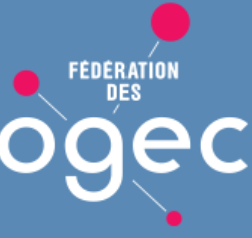 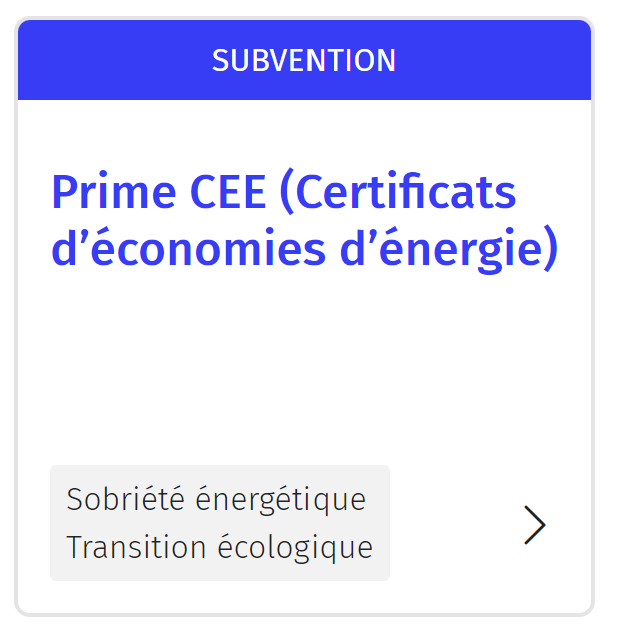 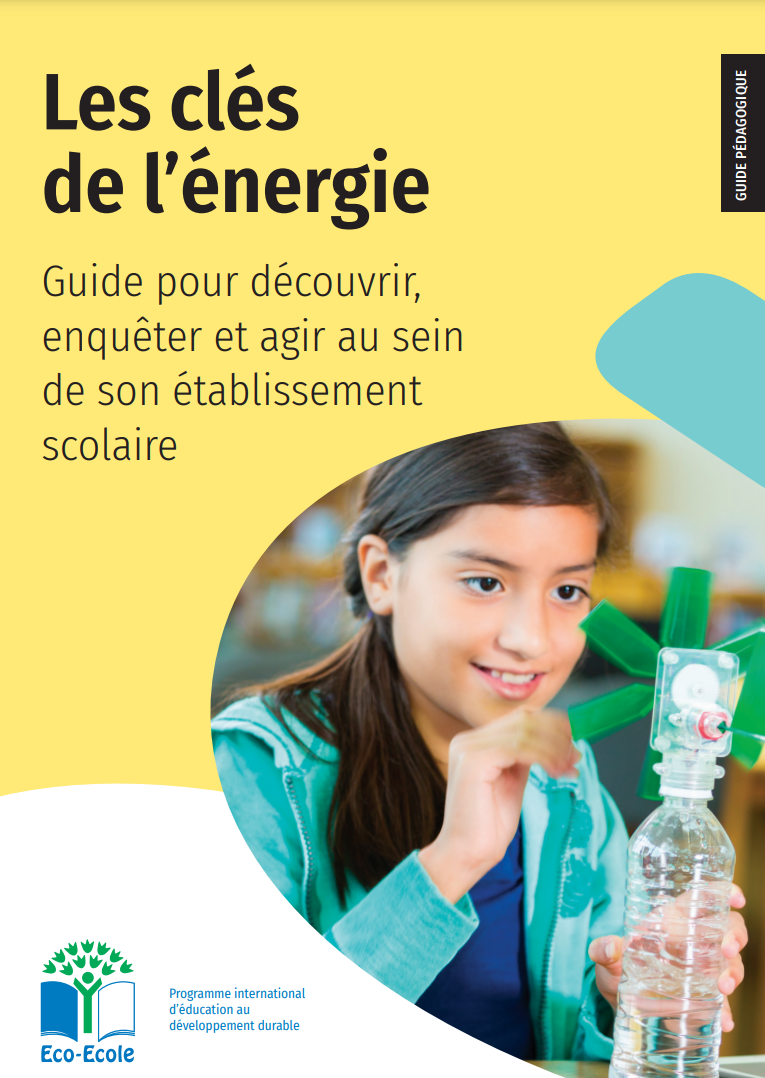 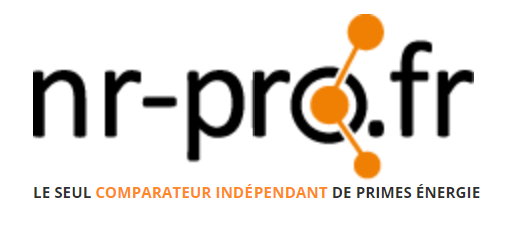 Entreprises signataires
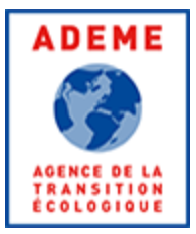 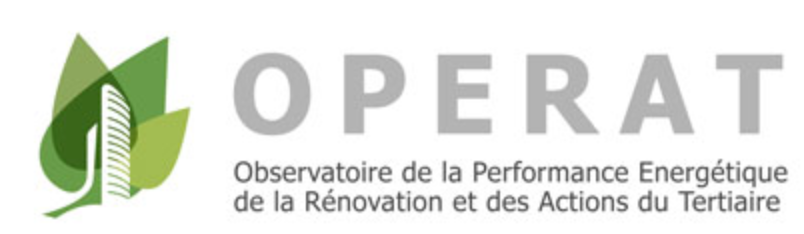 Décret tertiaire
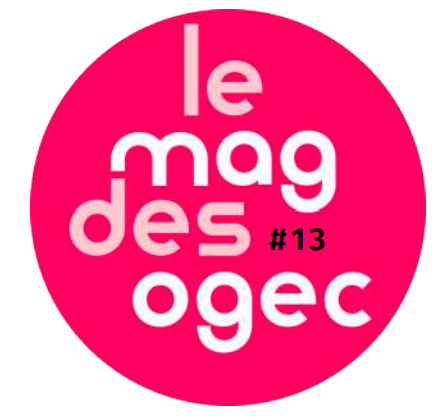 https://operat.ademe.fr/#/public
FAQ OPERAT
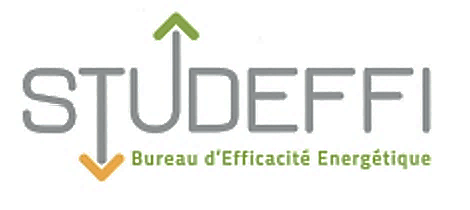 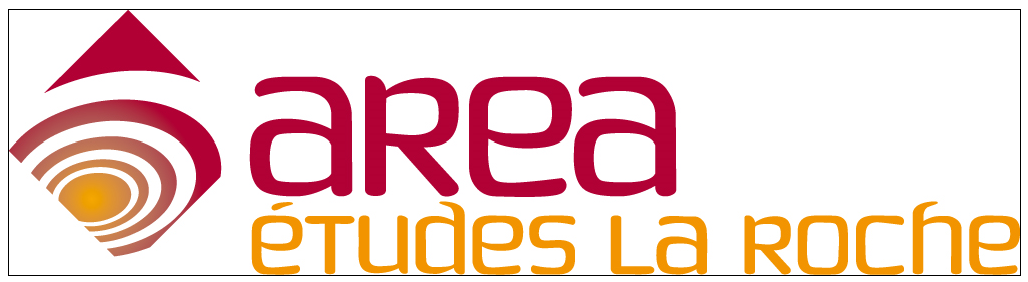 Prochain atelier thématique DEC
Jeudi 9 février 2023
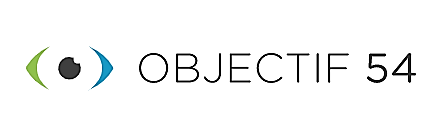 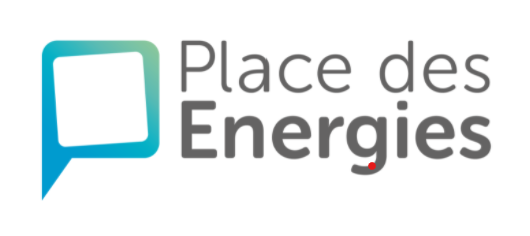 2- Ajustement des dépenses au regard du projet d’établissement
et recherche de nouvelles ressources financières
Elaborer et suivre un budget prévisionnel de trésorerie
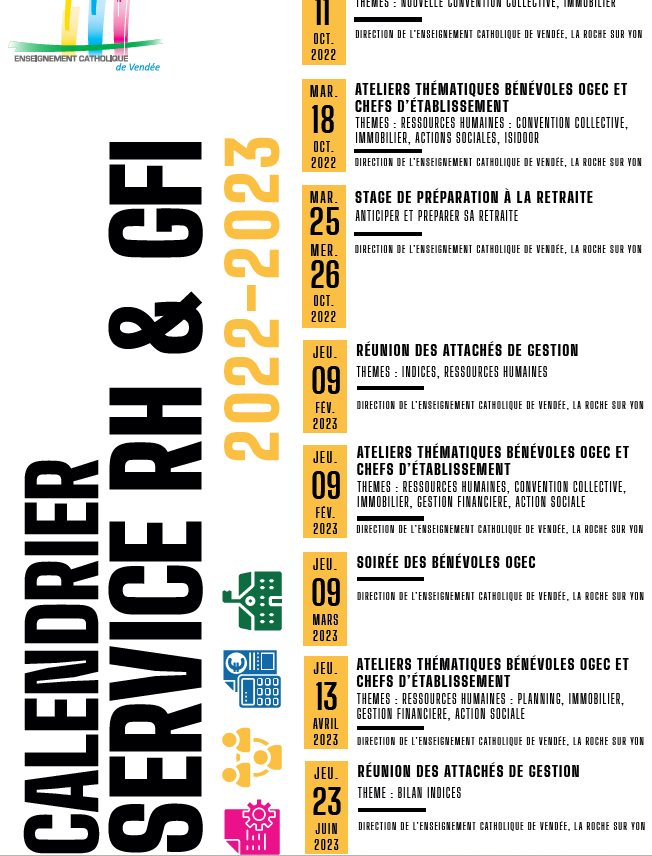 - NECESSAIRE aujourd’hui
- A suivre mensuellement
- Accompagnement par la 
gestionnaire compta de l’UDOGEC

- Atelier thématique le 9 février et
 13 avril 2023
2- Ajustement des dépenses au regard du projet d’établissement
et recherche de nouvelles ressources financières
Autres pistes
- Mutualisation des achats
En secteur
Avec le collège
Cèdre…

- …
Réactions/échanges
Retour d’expériences
Questions
Remarques
…
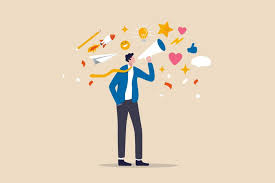